Электронный гражданин
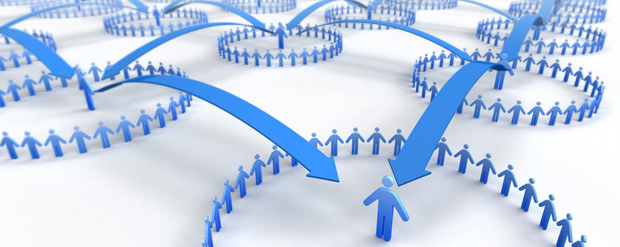 Министерство информационного развития и связи Пермского края
Способы получения государственных 
и муниципальных услуг
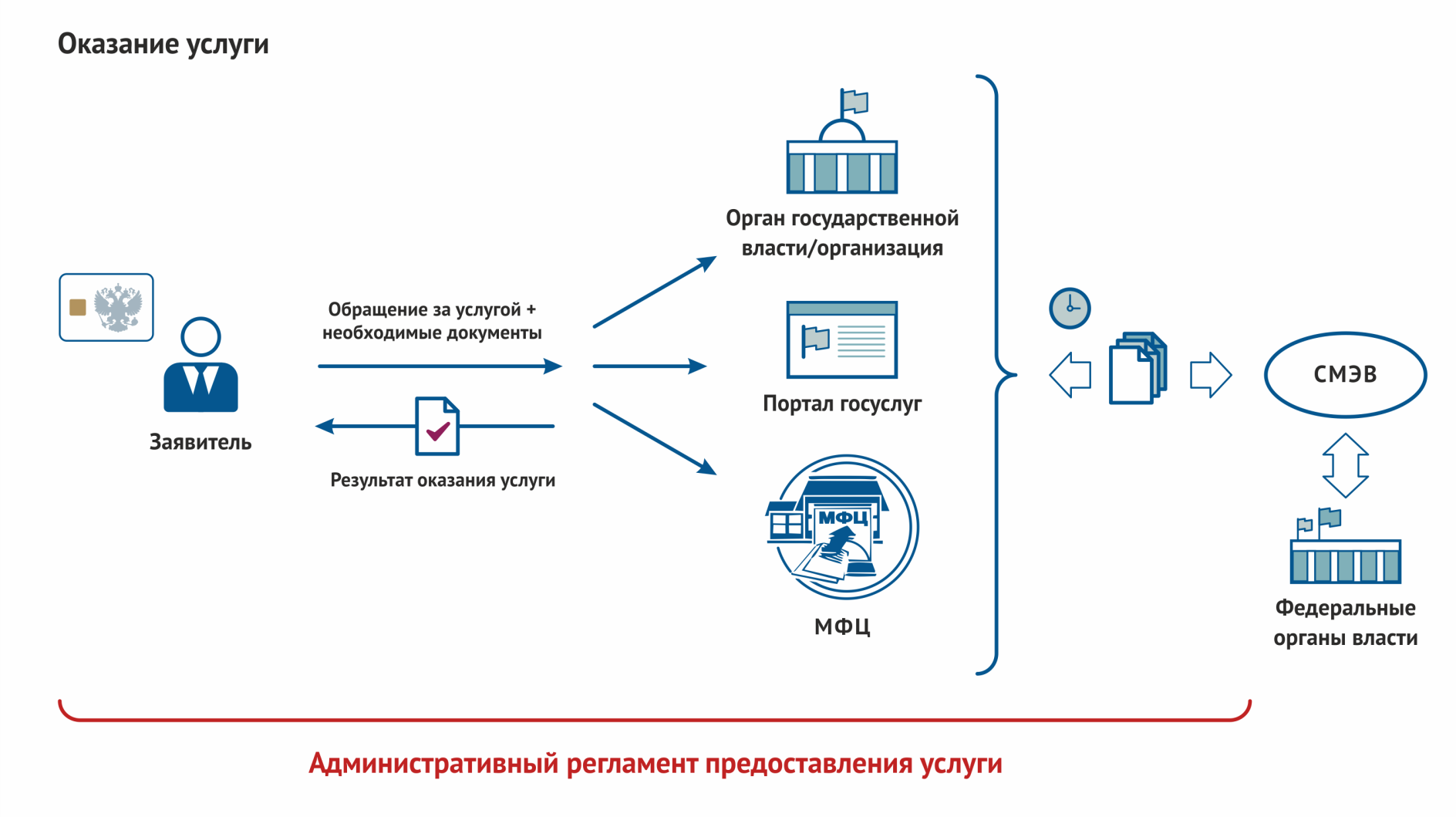 2
Министерство информационного развития и связи Пермского края
Получение государственных и муниципальных услуг 
в электронной форме: преимущества
Возможность выбора места получения результата услуги
Отсутствие очередей
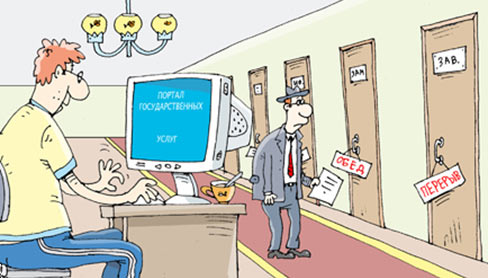 Выбор удобного времени и места обращения
Возможность подать заявления с домашнего компьютера
Самостоятельное получение подробной информации об услугах
Экономия личного времени и денежных средств
Возможность получения информации о статусе рассмотрения поданной заявки
2
Министерство информационного развития и связи Пермского края
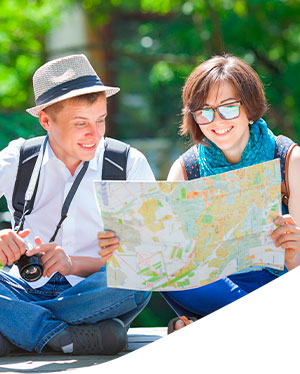 Загранпаспорт
Водительское
удостоверение
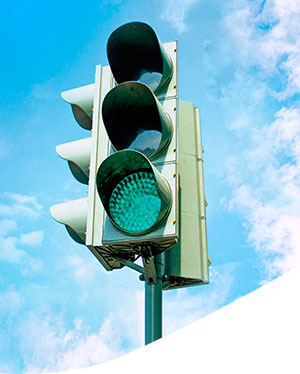 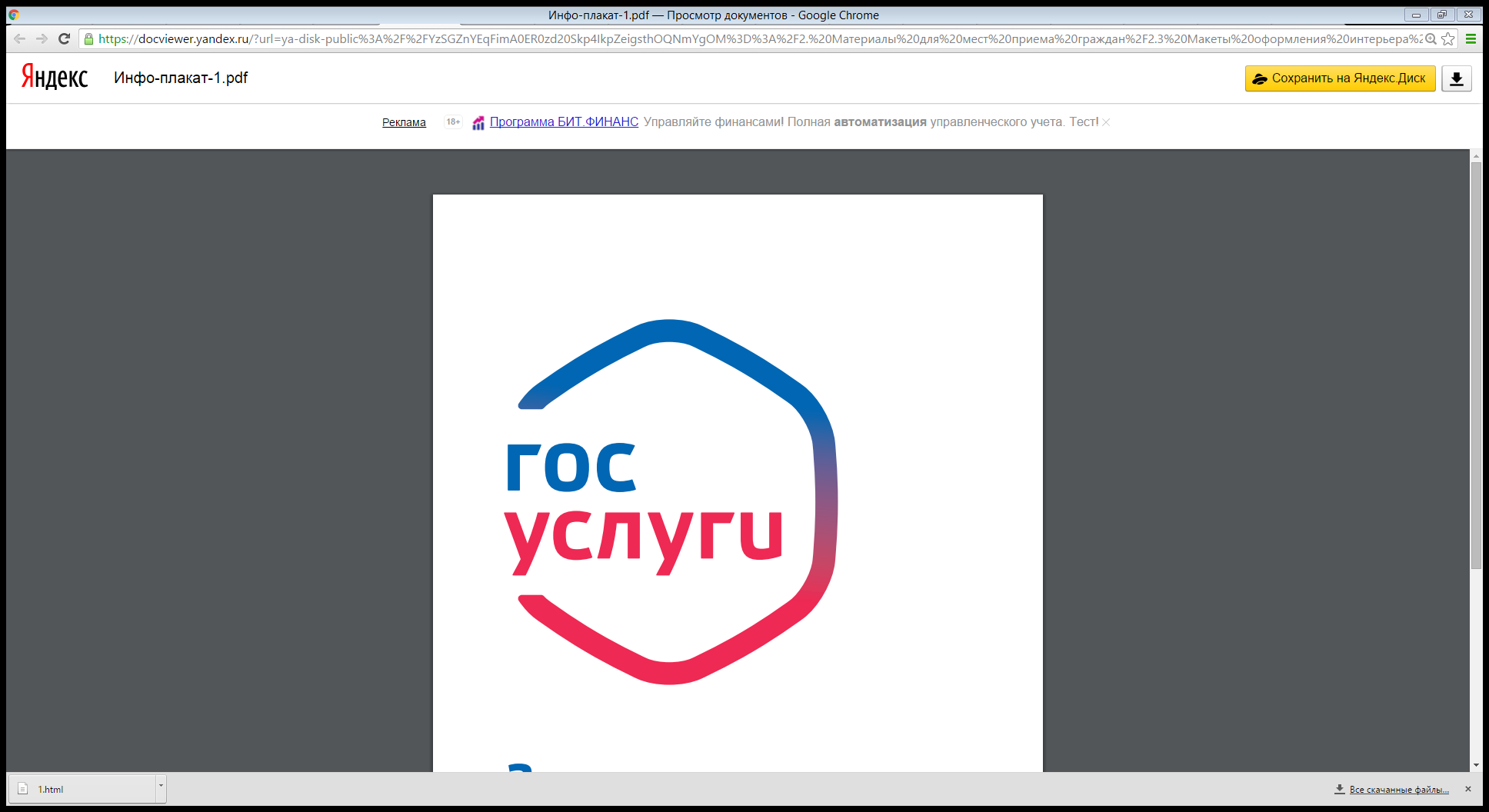 www.gosuslugi.ru
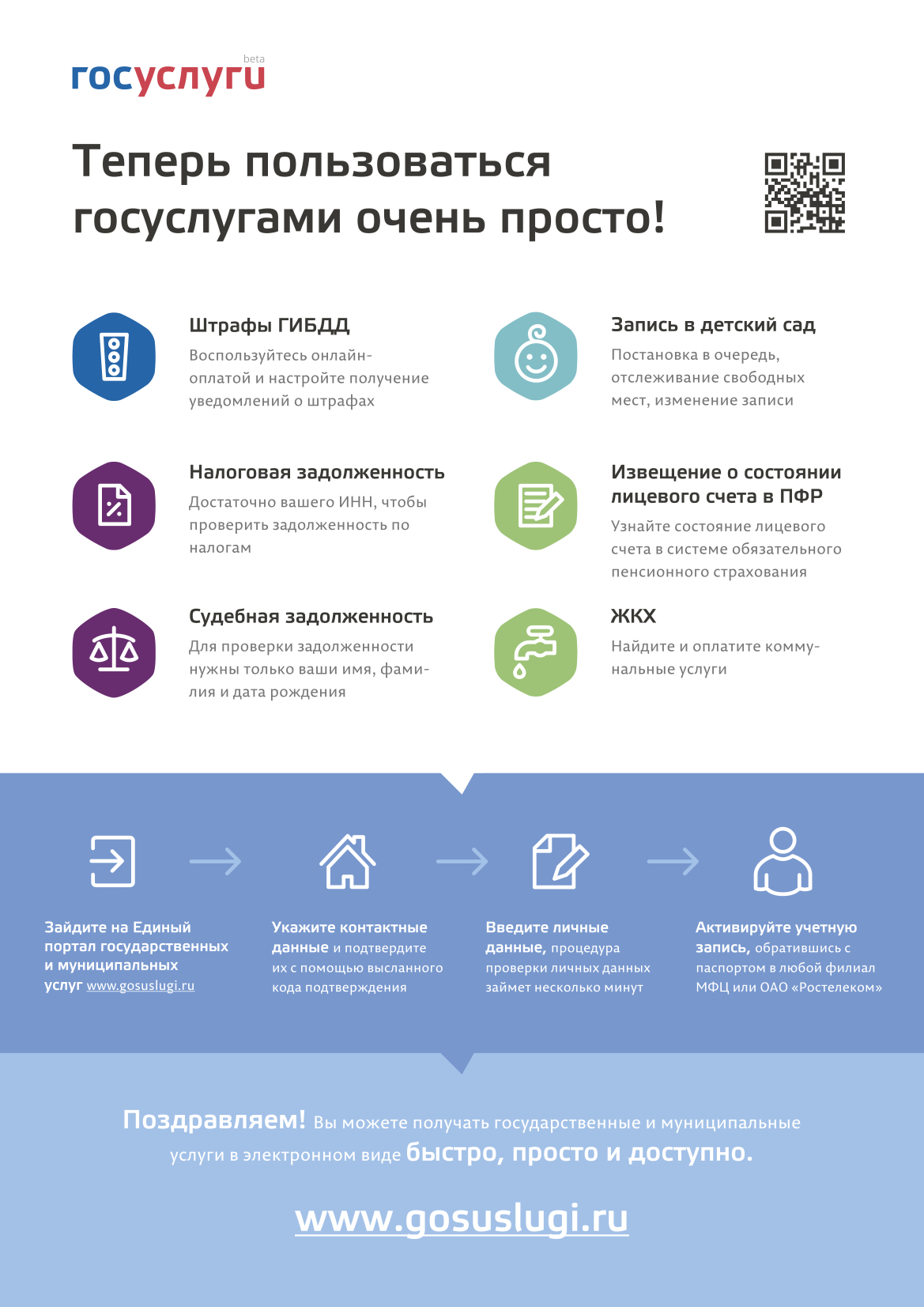 9
Министерство информационного развития и связи Пермского края
Регистрация на портале гос. услуг
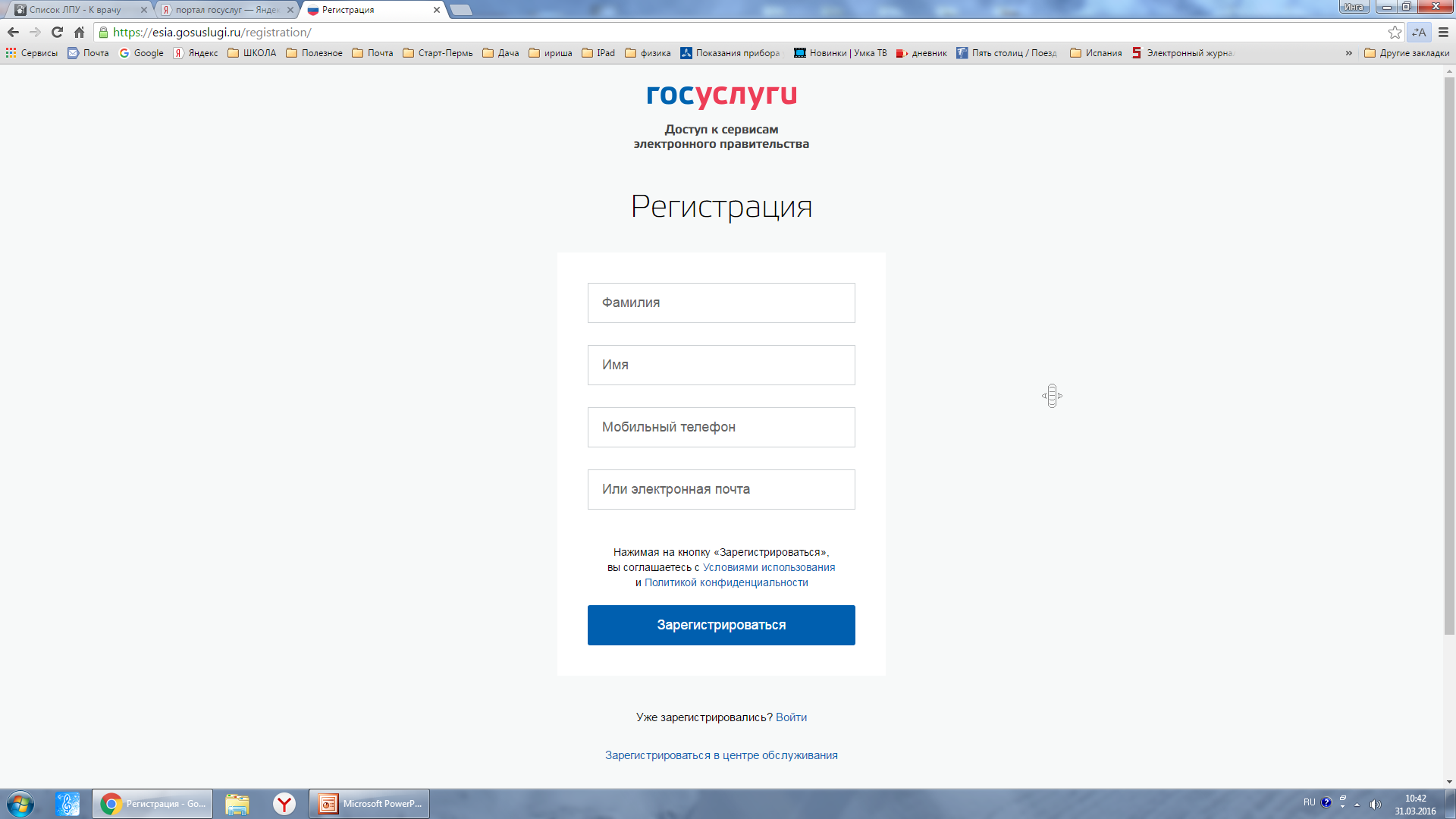 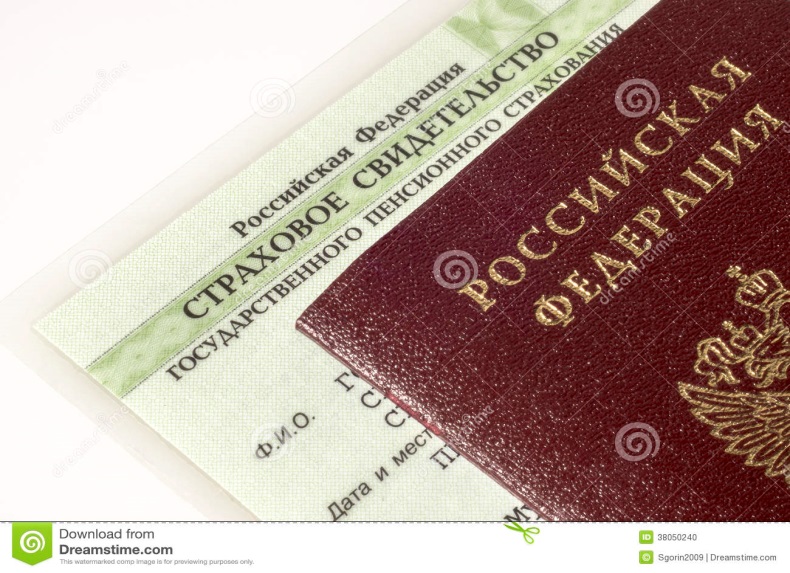 2
Министерство информационного развития и связи Пермского края
Авторизация на портале гос. услуг
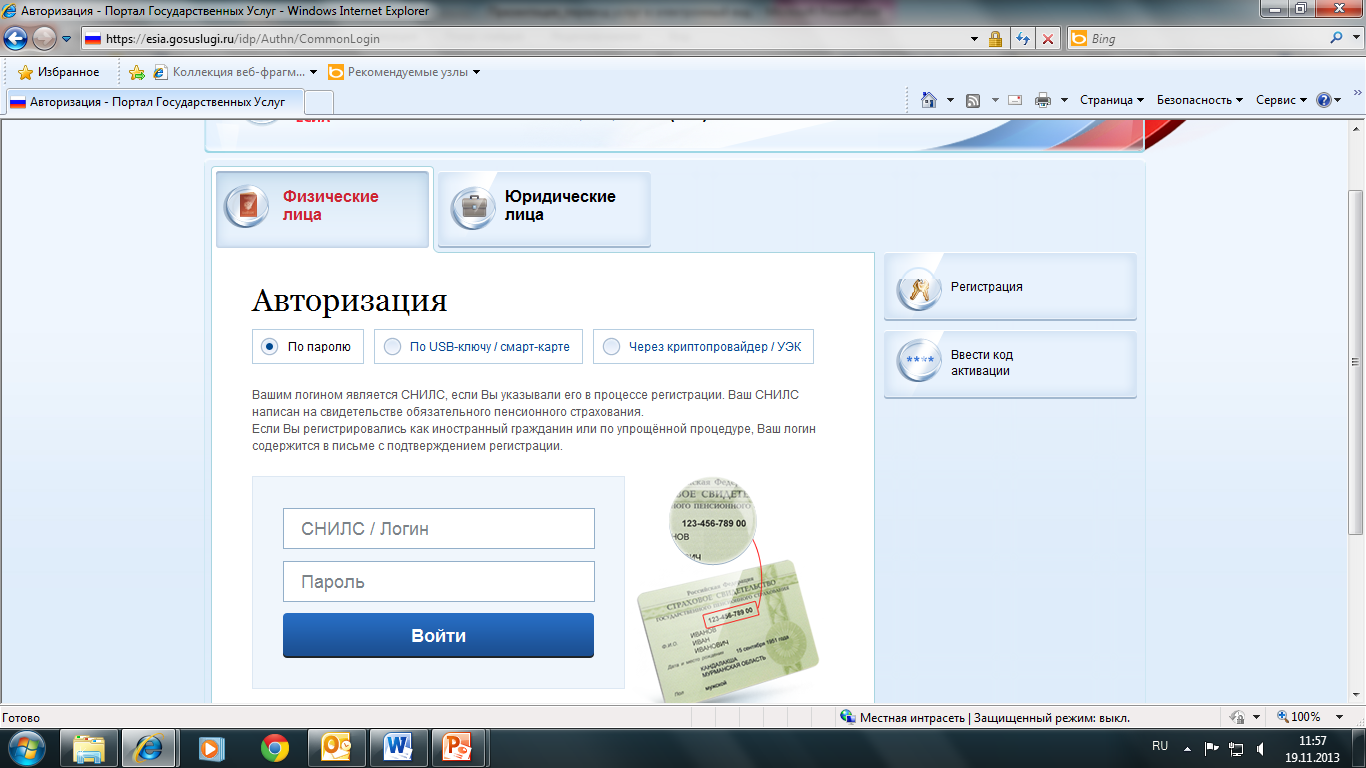 Личный кабинет пользователя –
электронный сервис, однозначно
идентифицирующий пользователя,
прошедшего авторизацию
на портале государственных 
и муниципальных услугах.

Услуга может быть полностью 
предоставлена через портал 
государственных и муниципальных
услуг или частично, в случае 
необходимости личного присутствия 
Заявителя или предоставления 
им оригиналов документов.
9
Министерство информационного развития и связи Пермского края
Возможности портала гос. услуг
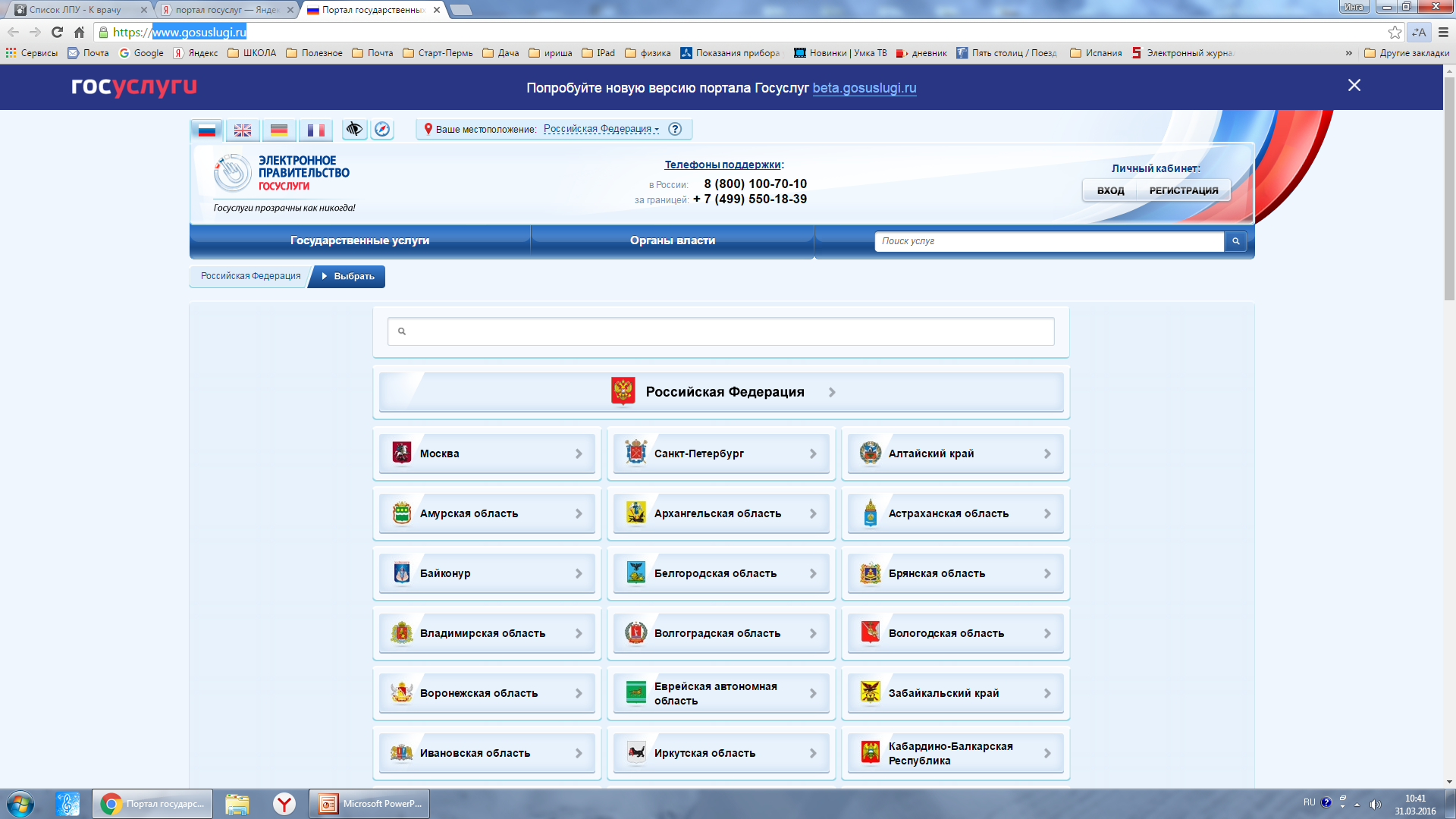 2
Министерство информационного развития и связи Пермского края
Возможности портала гос. услуг
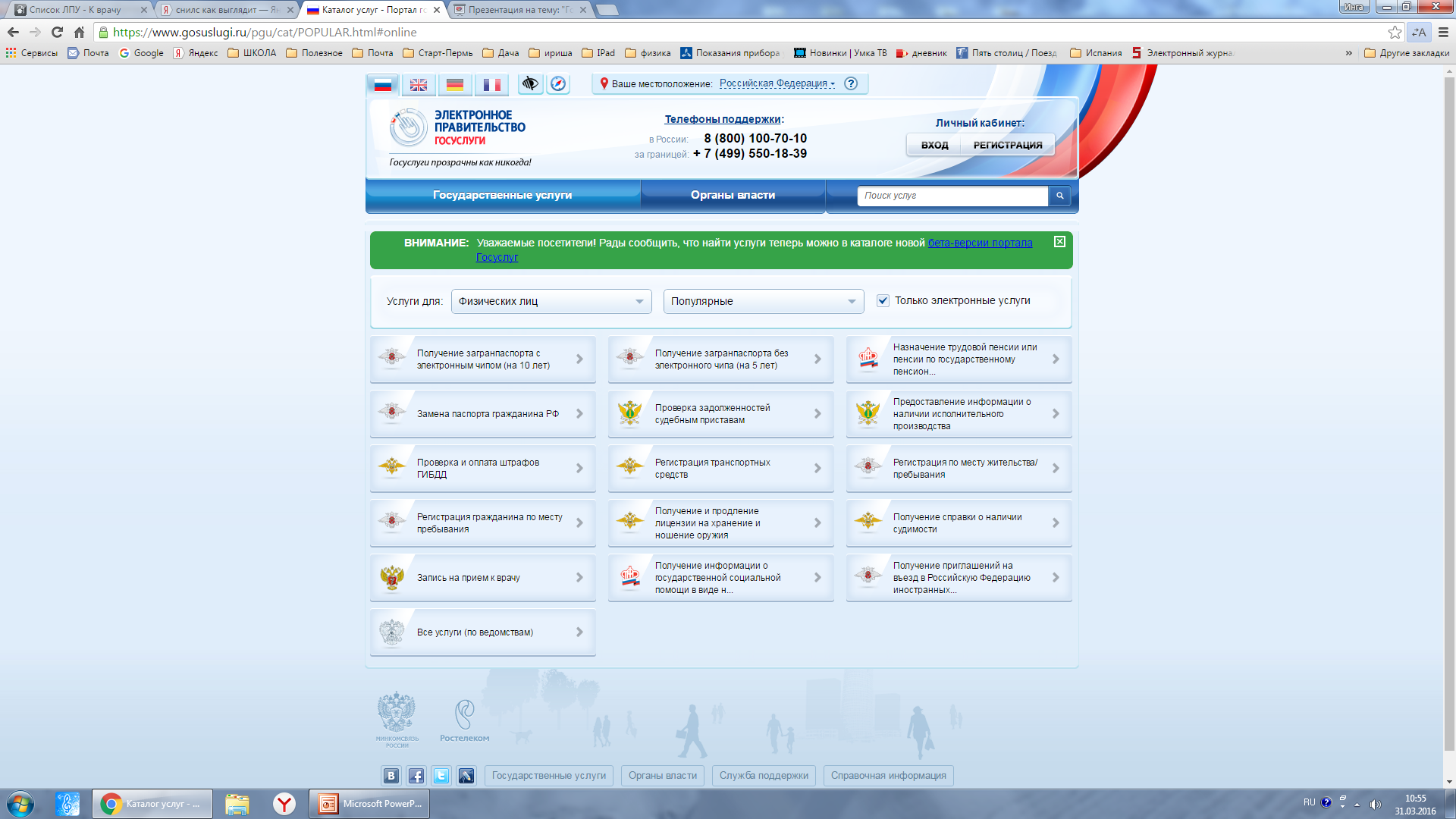 2
Министерство информационного развития и связи Пермского края
Мобильное приложение
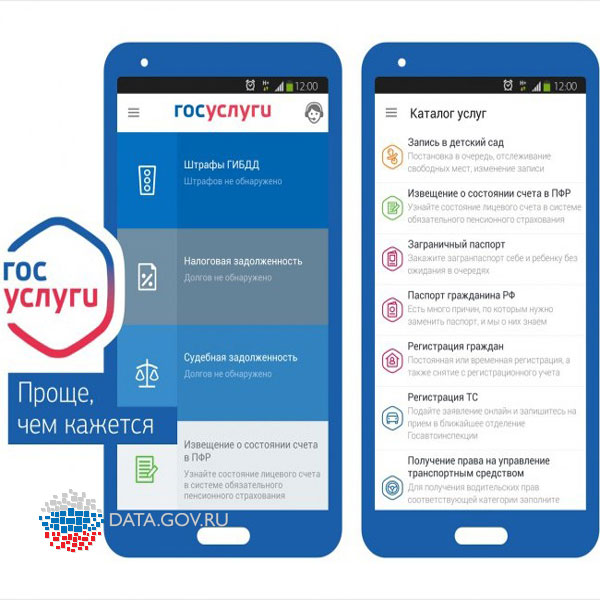 2
Министерство информационного развития и связи Пермского края
Услуга – запись к врачу
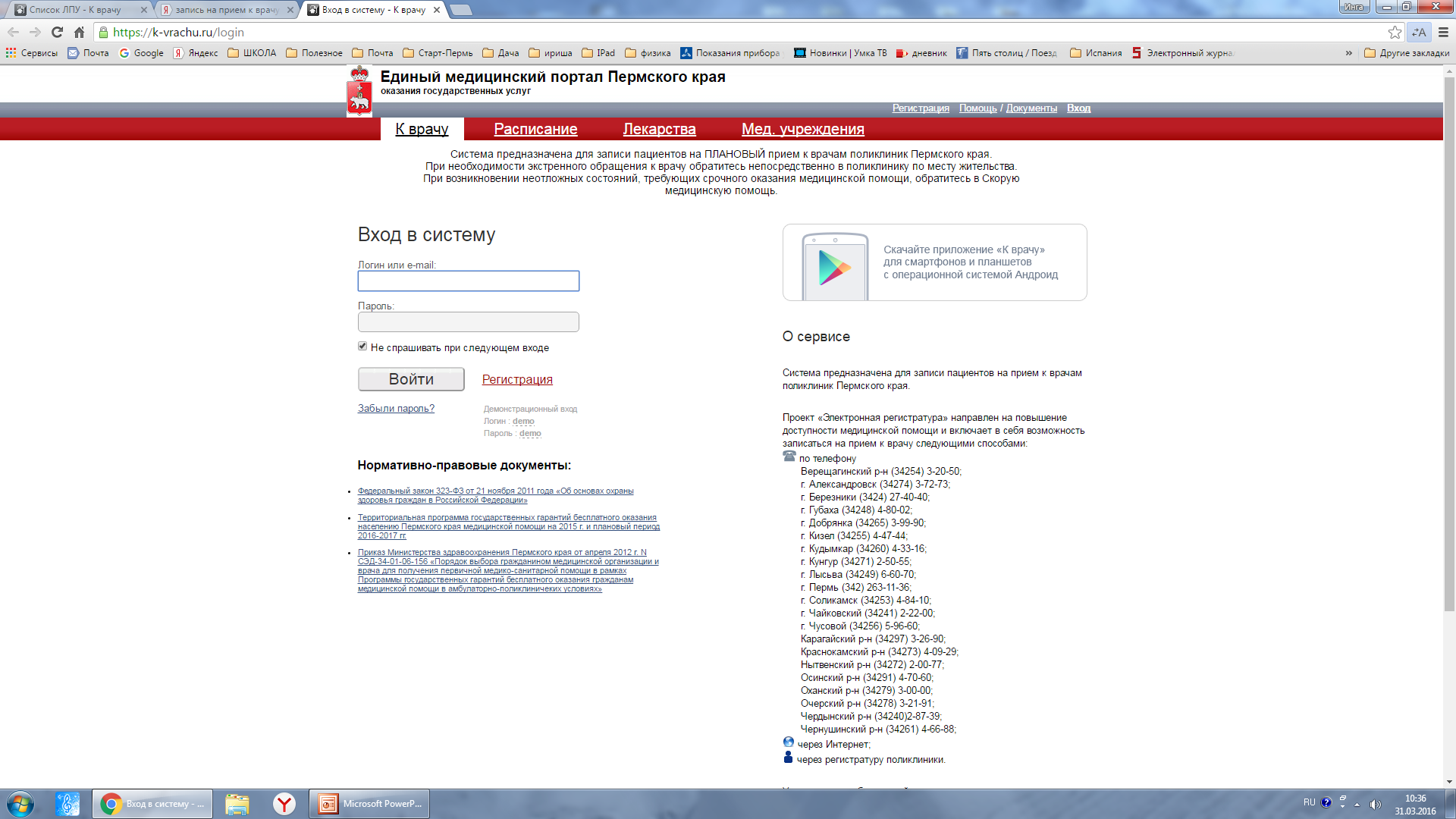 2
Министерство информационного развития и связи Пермского края
Услуга – запись к врачу
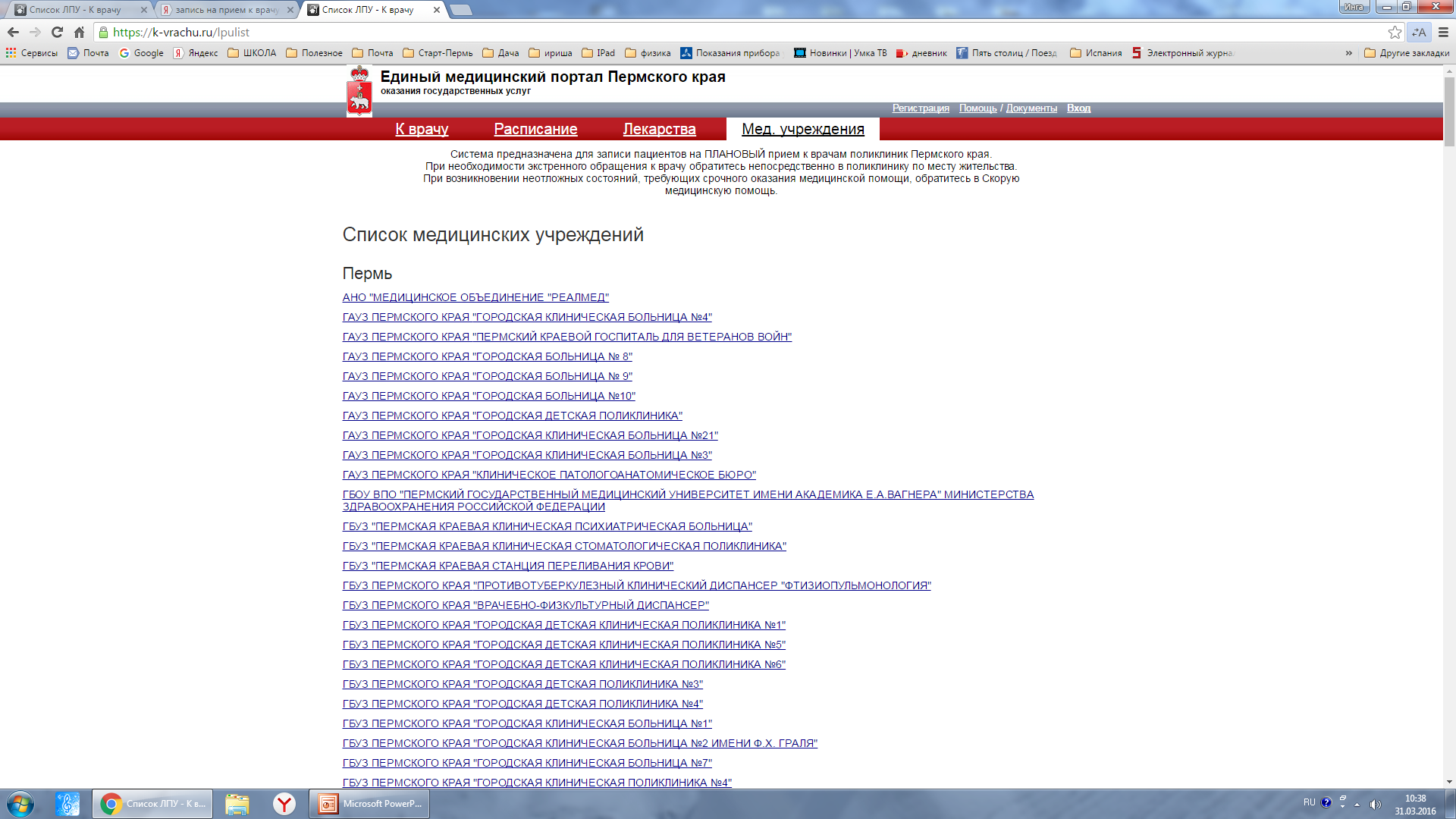 2
Министерство информационного развития и связи Пермского края
Услуга – электронный дневник
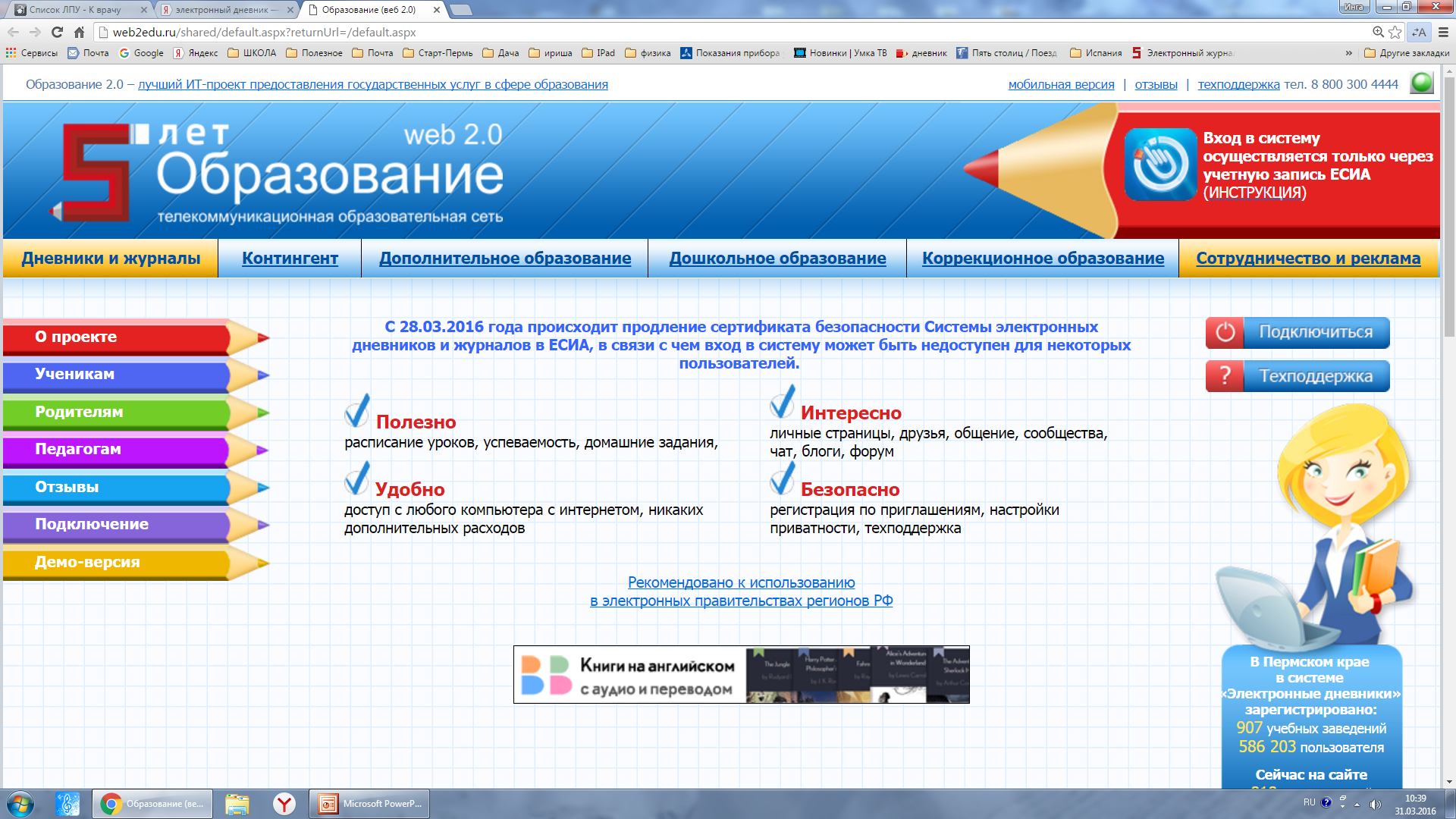 2
Министерство информационного развития и связи Пермского края
Услуга – оформление загранпаспорта
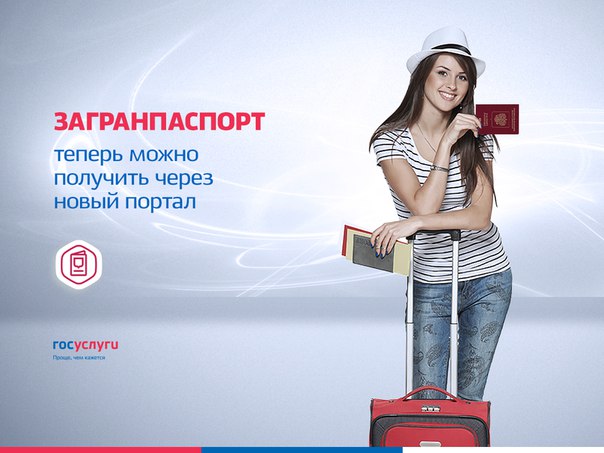 2
Министерство информационного развития и связи Пермского края
Услуга – запись в образовательные учреждения
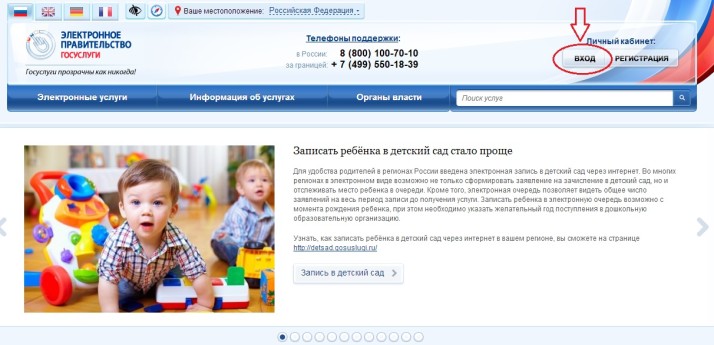 2
Министерство информационного развития и связи Пермского края
Многофункциональный центр
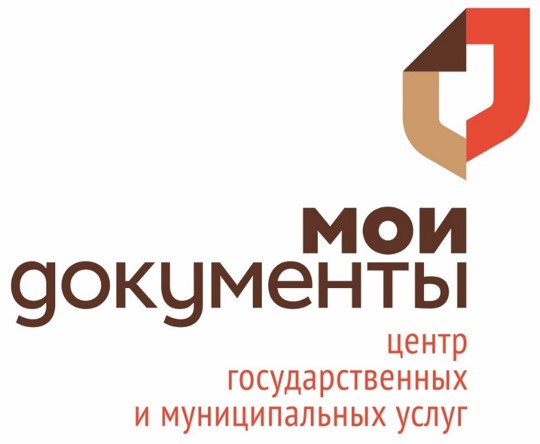 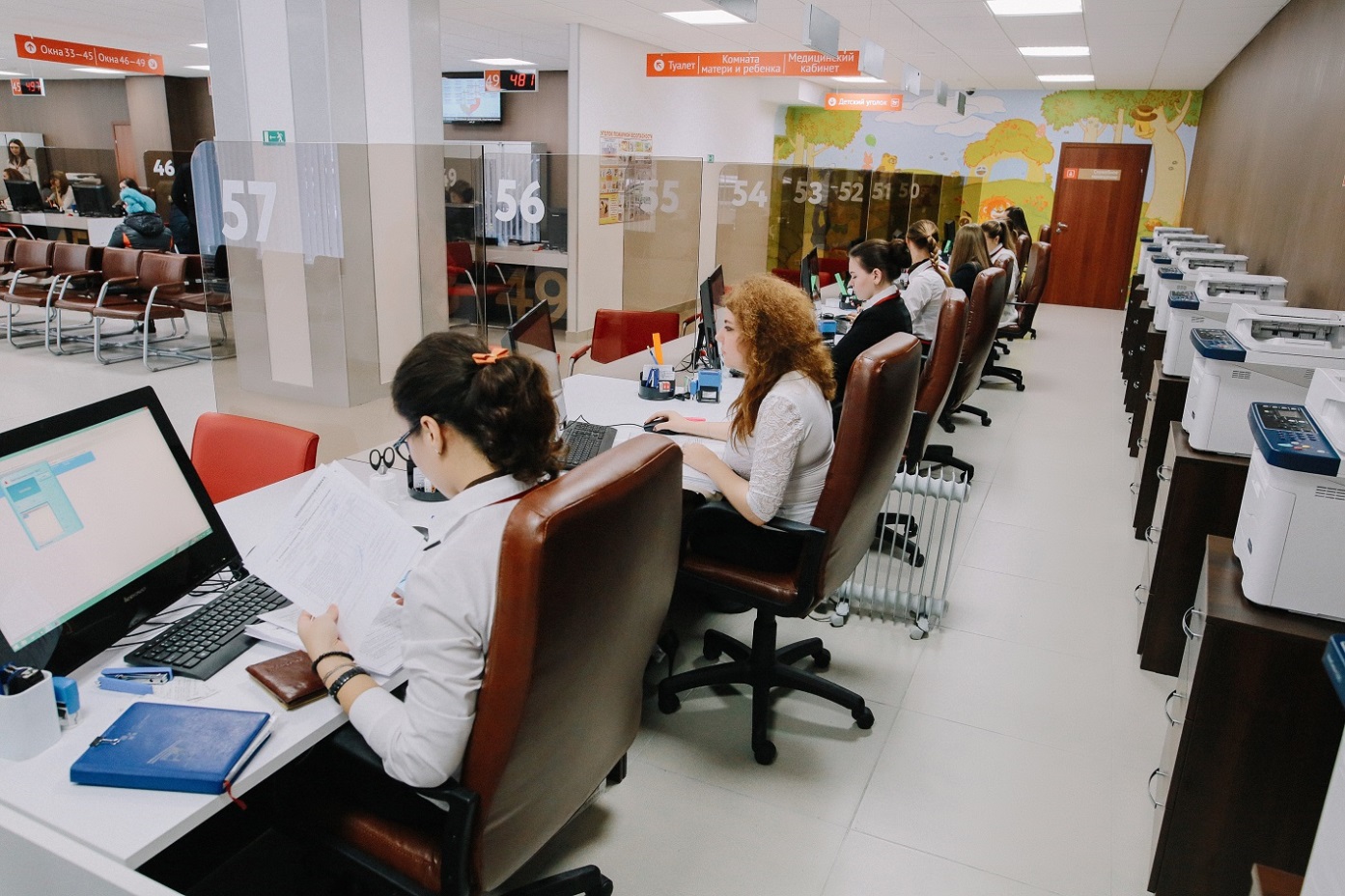 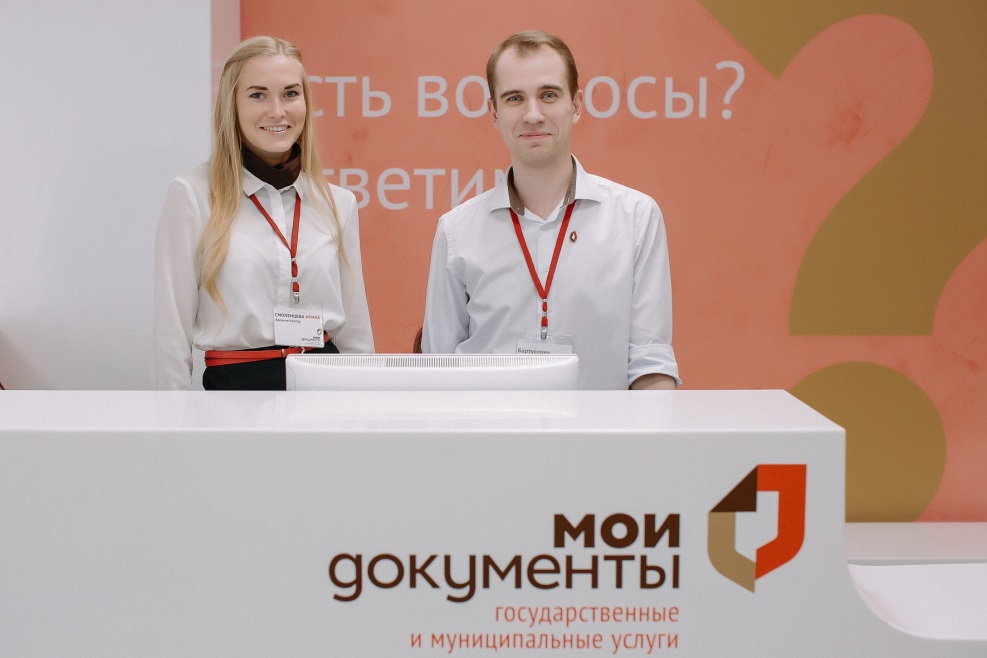 Горячая линия 
8-800-555-05-53
3
Министерство информационного развития и связи Пермского края
В Пермском крае 268 офисов МФЦ
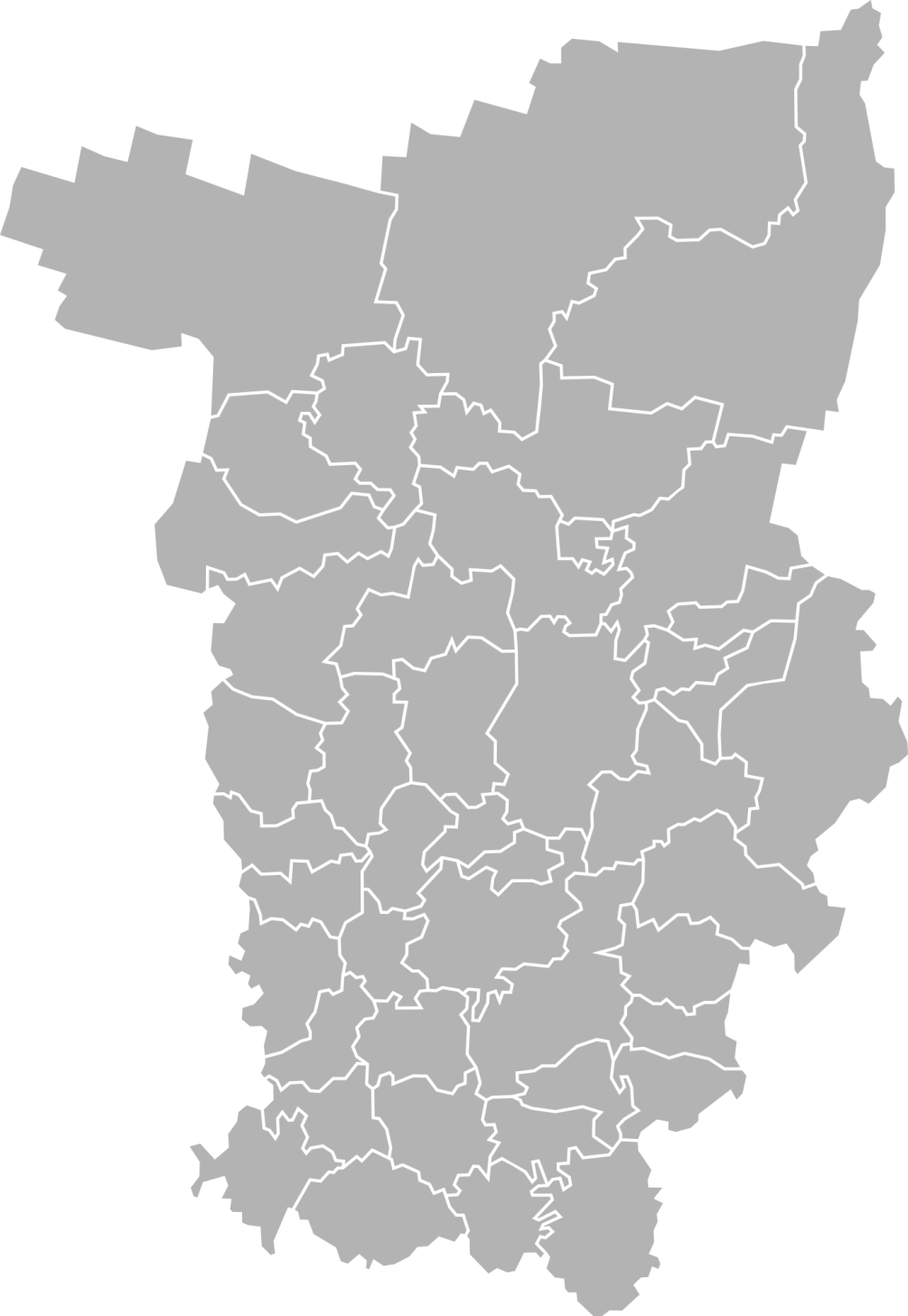 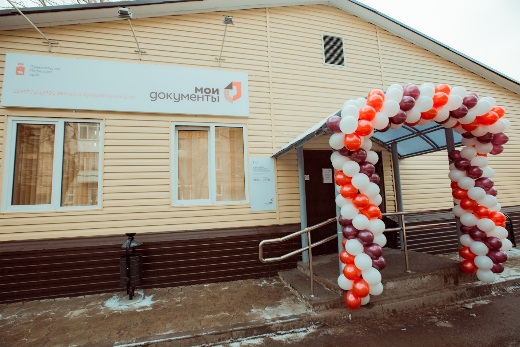 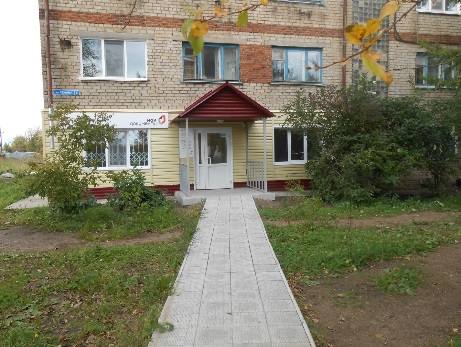 Красновишерск
Соликамск
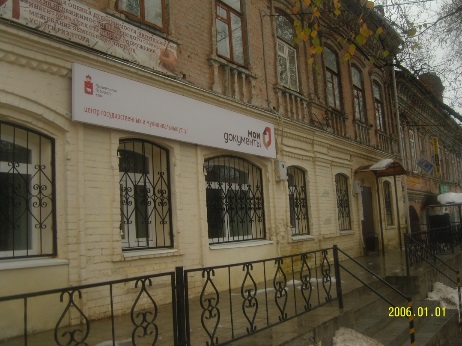 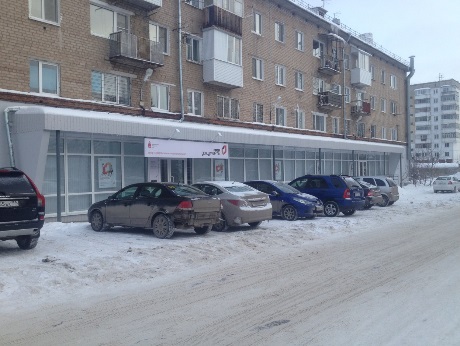 Березники
645 км
Кудымкар
Добрянка
Краснокамск
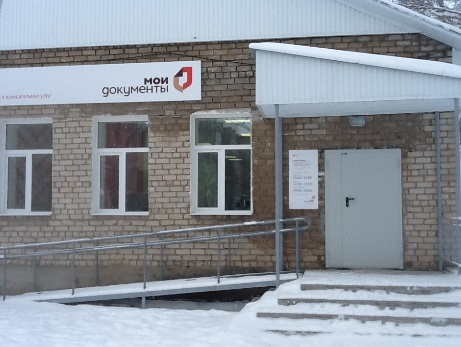 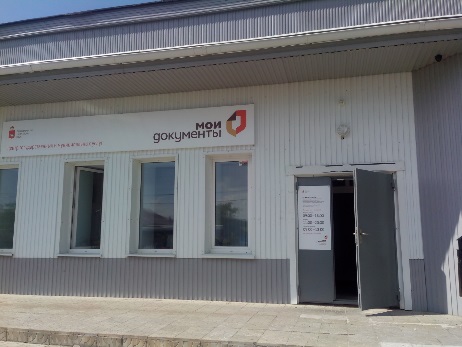 Лысьва
Пермь
Кунгур
Чернушка
417,5 км
5
Министерство информационного развития и связи Пермского края
Официальный сайт МФЦ
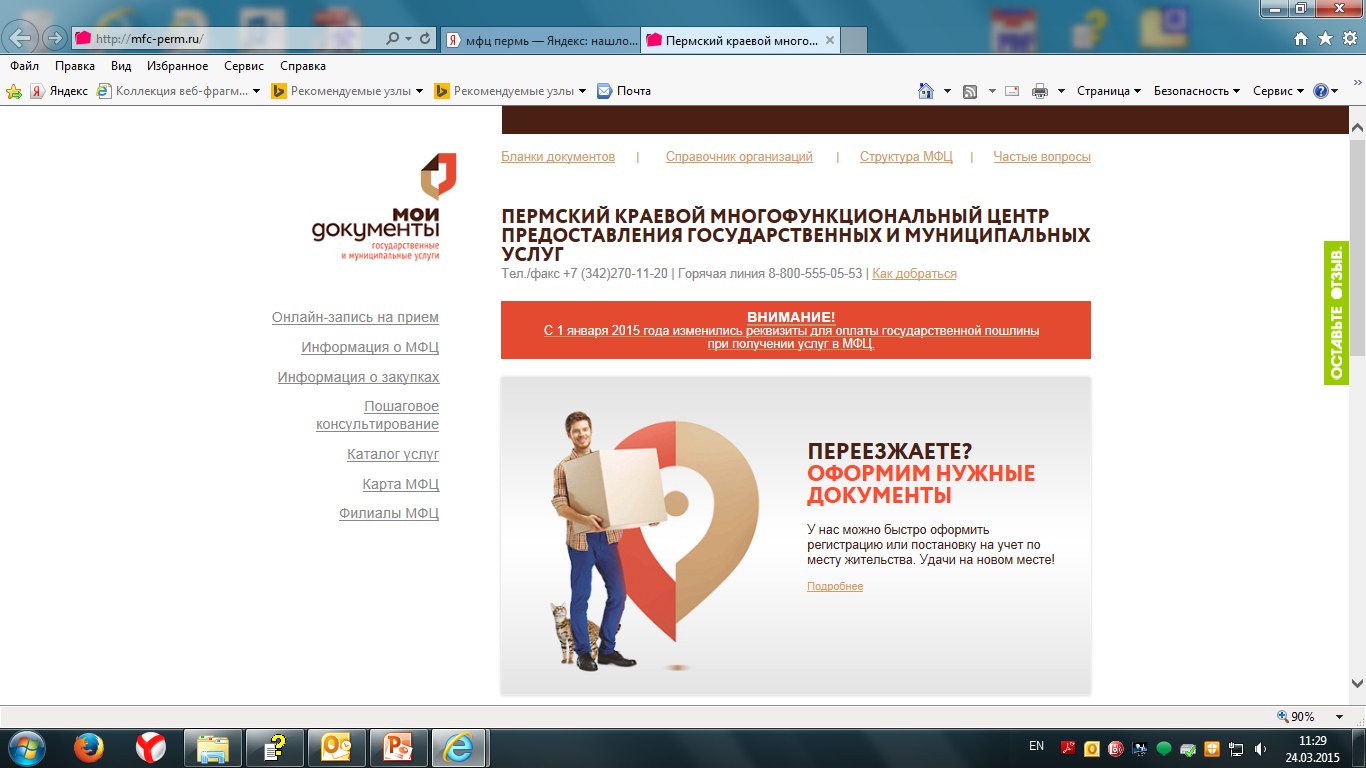 4
Министерство информационного развития и связи Пермского края
Безопасный интернет
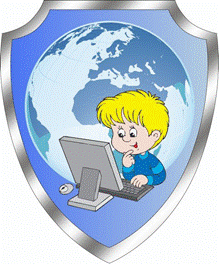 Нельзя всем подряд сообщать свои настоящие имя, фамилию, телефон, адрес, номер школы, а также отправлять фотографии себя, своей семьи и друзей.

Нельзя открывать вложенные файлы электронной почты, когда не знаешь отправителя. Открывай только те ссылки, в которых уверен.
Нельзя грубить, придираться — вести себя невежливо и агрессивно. Уважай другого пользователя.
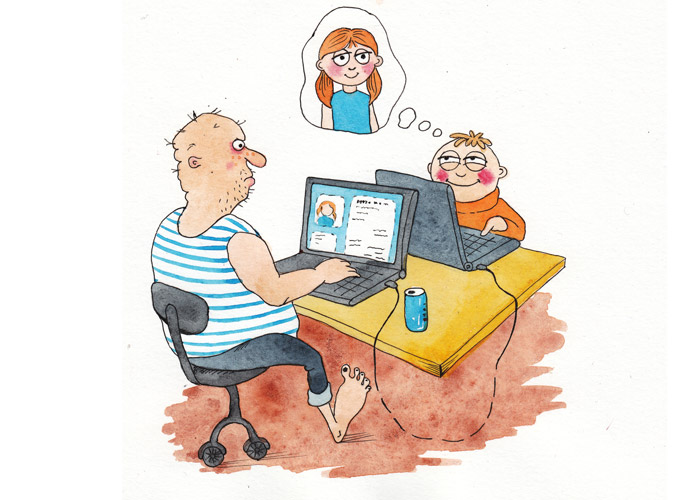 Никогда не распоряжайся деньгами твоей семьи без разрешения старших. Спроси родителей.

Встреча с Интернет-знакомыми в реальной жизни бывает опасной: за псевдонимом может скрываться преступник. Хочешь встретиться – посоветуйся со взрослым, которому доверяешь.
Министерство информационного развития и связи Пермского края
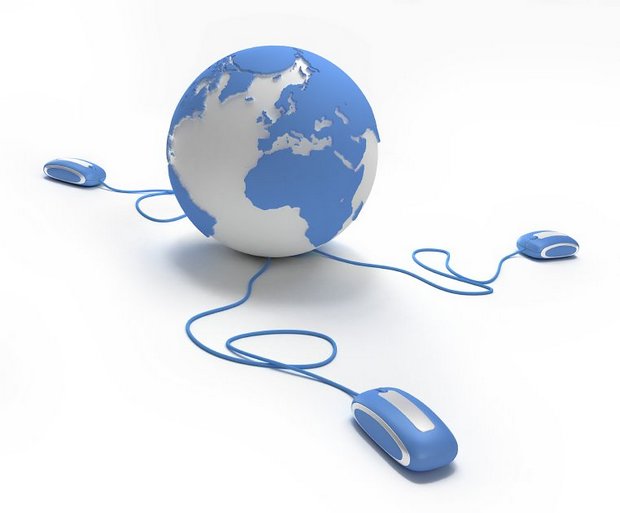 Безопасный интернет
Не все в Интернете пишут правду. Читаешь о себе неправду в Интернете — сообщи об этом своим родителям.
Приглашают переписываться, играть, обмениваться – проверь, нет ли подвоха.
Незаконное копирование файлов в Интернете — воровство. Пользуешься Интернет-источником – делай ссылку на него.
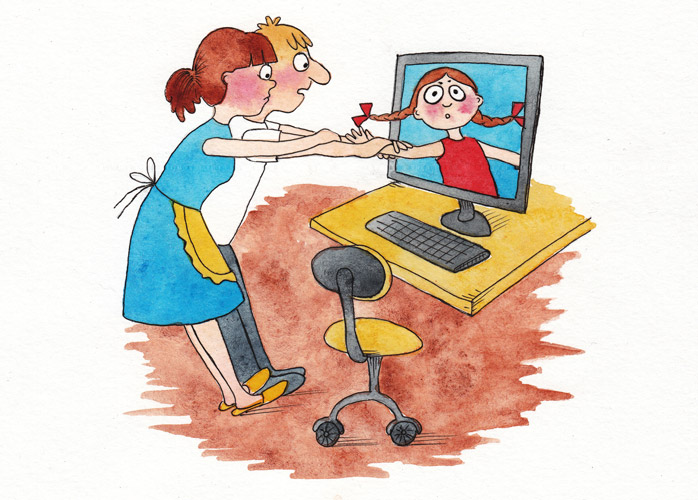 Открыл что-то угрожающее — не бойся позвать на помощь.
Интернетом лучше всего пользоваться, когда поблизости есть кто-то из родителей или тех, кто хорошо знает, что такое Интернет, и как в нем себя вести.
Следи, чтобы антивирусная программа всегда была включена во время работы с Интернет.
Министерство информационного развития и связи Пермского края
Благодарю за внимание!
Министерство информационного развития 
и связи Пермского края
614006, Россия, Пермь, ул. Ленина, 51
+7 (342) 253 73 60
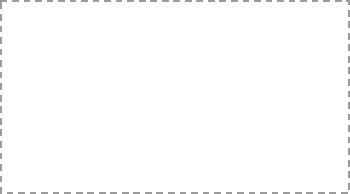 Официальный сайт:
http://mirs.permkrai.ru
E-mail: info@mpik.permkrai.ru